Заняие педагогов Муниципального казенного общеобразовательного учреждения «Основная общеобразовательная школа для учащихся с ограниченными возможностями здоровья №3»
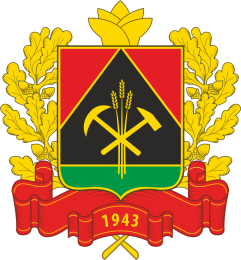 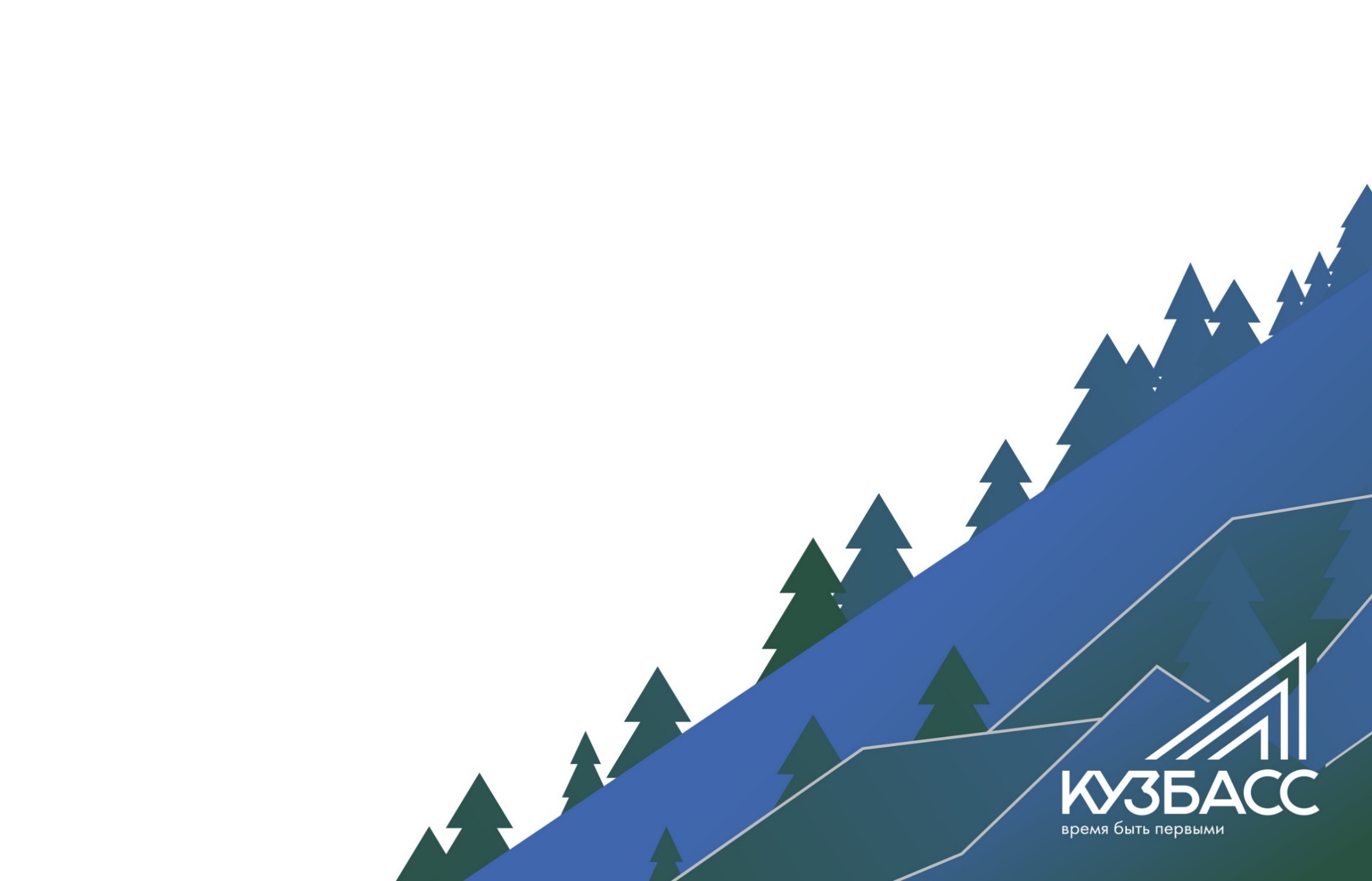 «Профилактика депрессивных и суицидальных намерений детей и подростков»
Майорова Анастасия Михайловна, 
педагог-психолог , 
МКОУ «Школа №3», 
г. Прокопьевск
Что такое депрессия и как она влияет на подростка
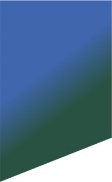 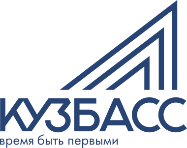 Депрессия - это психическое расстройство, характеризующееся: снижением настроения и утратой способности переживать радость, нарушениями мышления, двигательной заторможенностью.
При депрессии снижена самооценка, наблюдается потеря интереса к жизни и привычной деятельности.
Депрессивный человек теряет интерес к тому, что происходит вокруг, и зачастую не получает удовольствия от тех занятий, которые обычно его радовали.  
Человек в депрессии чувствует себя одиноким, неполноценным, безнадежным и бесполезным.
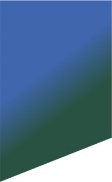 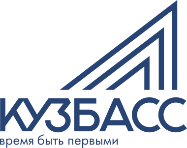 Факторы возникновения депрессивных состояний у подростка
Наличие проблем, негативно влияющих на самооценку подростка, таких как ожирение, проблемы со сверстниками, долгосрочные издевательства или проблемы в учебе.
Если пациент был жертвой или свидетелем насилия (как физического, так и сексуального).
Наличие хронического физического заболевания - злокачественная опухоль, сахарный диабет или астма.
Наличие других психических заболеваний, таких как тревожное расстройство, анорексия или булимия, синдром дефицита внимания/гиперактивности .
Злоупотребление алкоголем, никотином или наркотическими препаратами.
Определенные черты личности, такие, как низкая самооценка, чрезмерная зависимость от другого человека, избыточная самокритичность или упорный пессимизм.
Факторы возникновения депрессивных состояний у подростка___________________________________________________________________________
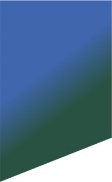 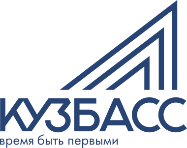 Принадлежность к сексуальным меньшинствам: если пациент гей, лесбиянка, бисексуал или транссексуал - он нередко становится социально изолированным или испытывает издевательства, что может увеличить риск депрессии.
Наличие факторов неблагополучия и конфликтов в семье.
Переживание недавних стрессовых жизненных событий, таких как развод родителей, участие родителей в военных действиях или смерть близкого человека.
Опыт работы с подростками, чьи родители злоупотребляют алкоголем, показал: эмоциональные проблемы их обусловлены наличием чувства страха и постоянной тревоги. Длительный характер существования страхов формируют у подростка чувство бессилия, неспособности справиться со своими эмоциями, что делает его поведение неадекватным, а эмоциональную сферу нестабильной с чертами замкнутости и депрессивных состояний.
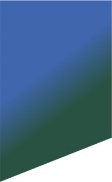 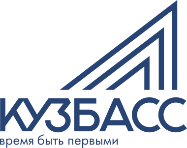 В различных возрастных группах депрессия проявляется по-разному
Так, у маленьких детей это снижение аппетита, остановка в прибавке веса, остановка в прибавке веса, капризность, замедленность движения.
Подростки с депрессивными состояниями предъявляют жалобы на грусть, уныние, чувство скуки, нежелание ничего делать, что с их точки зрения «не совсем правильно», понижение настроения, понижение успеваемости.
Согласно данным подростковой психиатрии средняя и тяжелая формы депрессии в возрасте от 13-16 лет встречаются довольно редко, но ее симптомы могут представлять угрозу для жизни тех, кто оказался в таком состоянии.
Повышение аппетита, или булимия, у подростков также могут сопровождать депрессивные состояния, хотя это наблюдается несколько реже.
Усиление тревоги, особенно к вечеру, часто сопровождается появлением страха за будущее, чувства бесперспективности жизни, возникновением суицидальных мыслей с попытками их реализации.
Исследователи, которые сравнивали депрессию среди подростков и взрослых, пришли к выводу, что, несмотря на небольшие различия в стадиях развития, симптомы остаются теми же.
Часто подростки ведут активный поиск выхода из депрессивного состояния, используя помощь со стороны и не всегда родителей и родственников. Чувство взрослости и повышенное самомнение «я сам могу», часто определяет направление деятельности в негативную сторону.
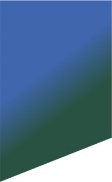 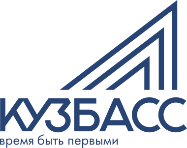 Задачи педагогов и психолога при работе с депрессией будут различны
Для того чтобы определить основные направления коррекционной и социально педагогической работы, рассмотрим таблицу
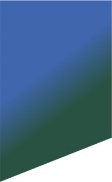 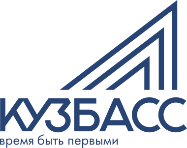 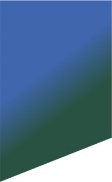 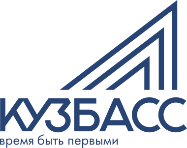 Несколько дополнительных практических методов при работе с депрессией у подростков
Упражнение «Самоценность»
Упражнение «Метафорический автопортрет»
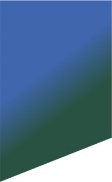 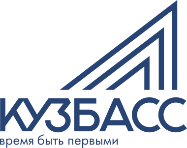 Телефоны экстренных служб
КУДА ОБРАЩАТЬСЯ, ЕСЛИ РЕБЕНОК СОВЕРШИЛ СУИЦИД?
 
1. В СЛУЖБУ ЭКСТРЕННОЙ НЕОТЛОЖНОЙ ПОМОЩИ
ТЕЛ. 112 ИЛИ 03.
 
2. НЕОТЛОЖНАЯ ПОМОЩЬ ОКАЗЫВАЕТСЯ В ПРОФИЛЬНЫХ ОТДЕЛЕНИЯХ ЛЕЧЕБНЫХ УЧРЕЖДЕНИЙ.
ПОСЛЕ ОКАЗАНИЯ НЕОТЛОЖНОЙ ПОМОЩИ НЕОБХОДИМО ОБРАТИТЬСЯ:
ДЕТСКИЙ ТЕЛЕФОН ДОВЕРИЯ 8-800-2000-122
 
(Звонок бесплатный и анонимный. Позвонить можно с любого стационарного или мобильного телефона.
 
Телефон доверия экстренной психологической и психотерапевтической помощи в городе Кемерово:
8(3842) 57- 07- 07
 
Центр психолого - педагогической помощи населению г. Прокопьевск:
8 (3846)62 - 16 - 16